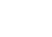 Pravilna šesterostrana prizma
Zanimljivosti
Pagode su uglavnom budistički hramovi piramidalnog oblika s osnovkom u obliku pravilnog četverokuta, šesterokuta ili osmerokuta. Na otografiji je pagoda Tran Quoc u Hanoju u Vijetnamu. Njezina je osnovka pravilni šesterokut.
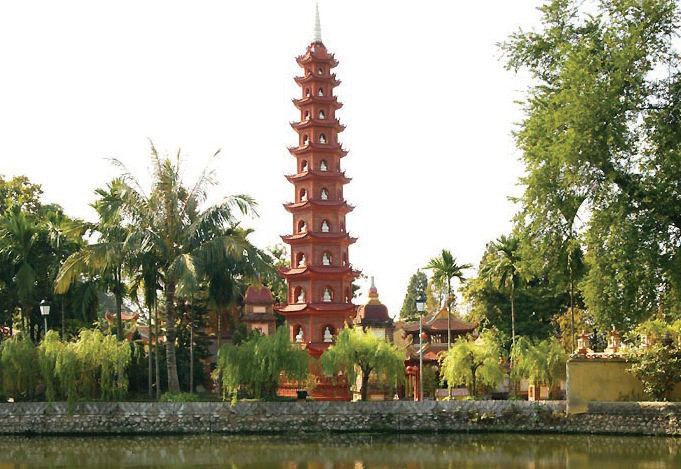 Crtanje skice pravilne šesterostrane prizme
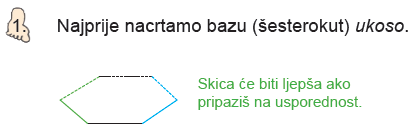 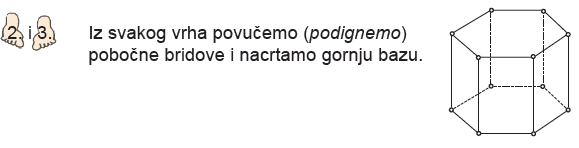 UPAMTI
Pravilna šesterostrana prizma je ona uspravna prizma kojoj su baze pravilni šesterokuti, a pobočke sukladni pravokutnici.
Dužina koja spaja dva vrha prizme koji ne leže u istoj plohi prizme, zove se prostorna dijagonala prizme.
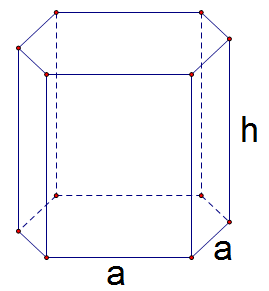 Mreža pravilne šesterostrane prizme
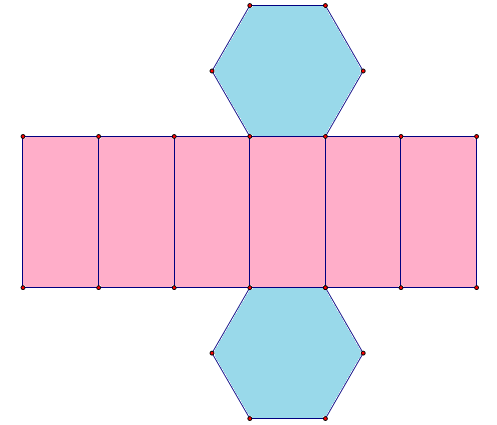 Primjer 1. Izračunaj oplošje i obujam pravilne šesterostrane prizme kojoj je osnovni brid duljine a i visina duljine h.
Baza: pravilni šesterokut



Pobočke: 6 pravokutnika sa stranicama duljine a i h.
P= 6ah
Skica:
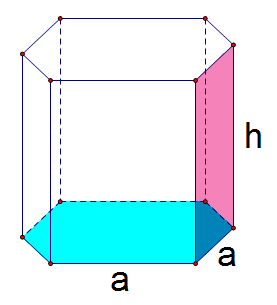 Rješenje
UPAMTI
Oplošje pravilne šesterostrane prizme
O = 2B + P
			P=6ah


Obujam pravilne šesterostrane prizme
V = B ∙ h
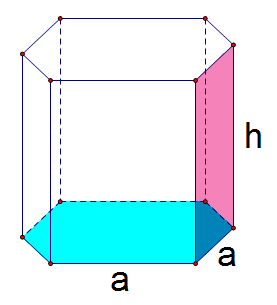 Primjer 2. Odredi površine dijagonalnih presjeka pravilne šesterostrane prizme osnovnog bridaduljine a i visine duljine h.
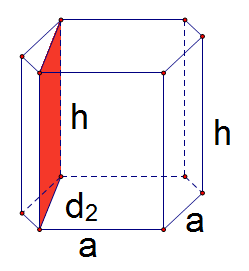 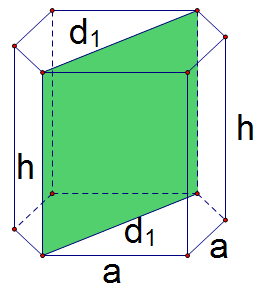 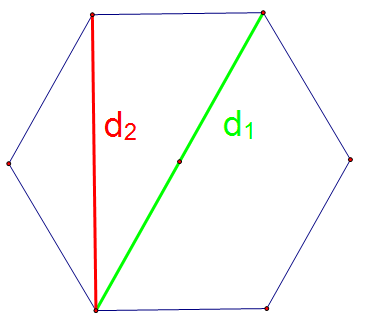 d1=2a
PDP2=d2∙ h
PDP2=a√3∙ h
PDP1=d1∙ h
PDP1=2a∙ h
1. Izračunaj oplošje i obujam pravilne šesterostrane prizme s bridom baze duljine 10 cm i visinom 1.5 dm.
2. Izračunaj oplošje i obujam pravilne šesterostrane prizme ako su zadani duljina osnovnog brida i duljina visine:
a) a= 2 cm, h= 2√3 cm
b) a= 2 cm, h= 40 mm
3. Izračunaj oplošje pravilne šesterostrane prizme kojoj je obujam V= 30√3 cm3 i duljina visine h= 5 cm.
4. Baza pravilne šesterostrane prizme ima površinu od 150√3 cm2, a obujam joj je 1800√3 cm3. Izračunaj oplošje prizme.